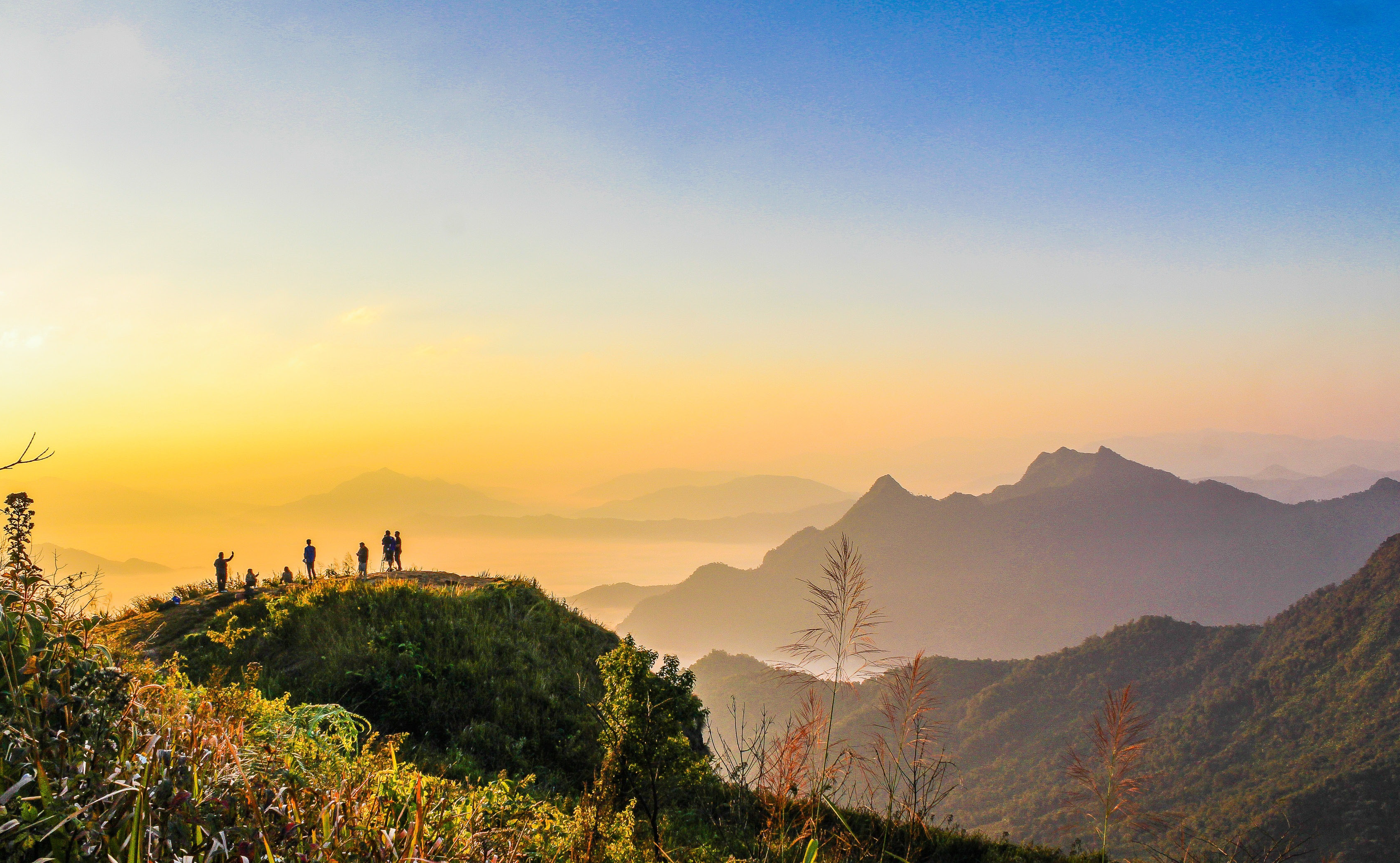 TRUE STORYTELLING
 Train-the-Trainers
  Level II Session 1
<number>
TRUE STORYTELLING INSTITUTE TSI
[Speaker Notes: Just go over this slide]
True Storytelling Institute
PRE-SESSION WEEK #1 
What is True & BENEATH-Antenarrative process? 
COFFEE in the LOBBY
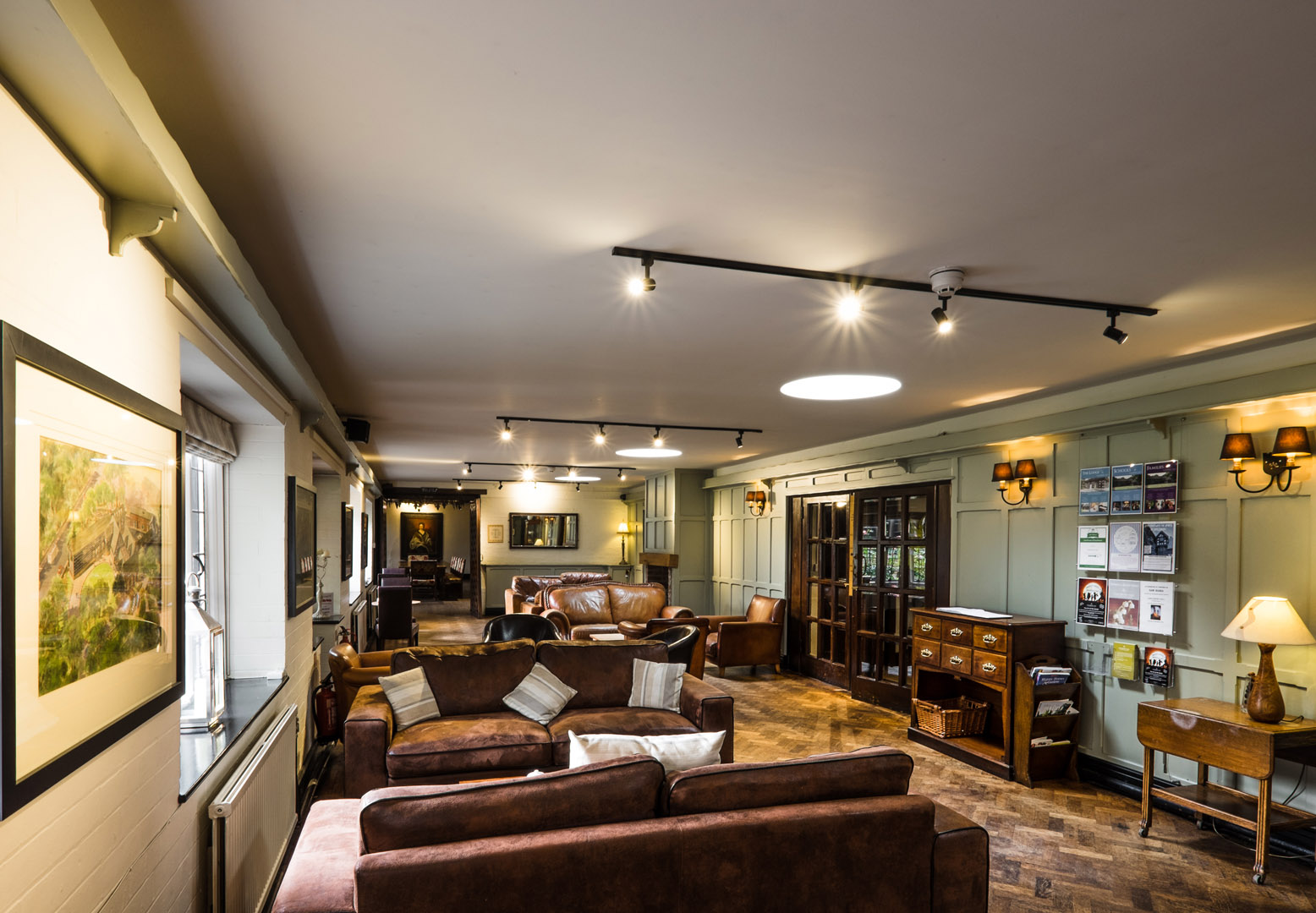 A risk I took was…
A challenge I had was…
A success I had was…
I am proud of myself for…
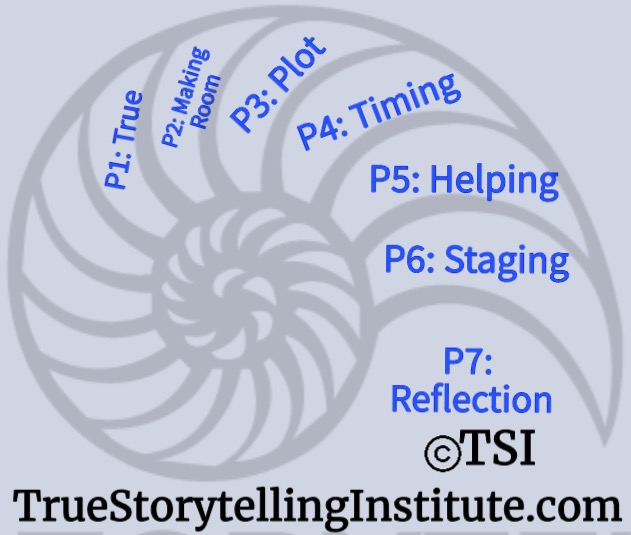 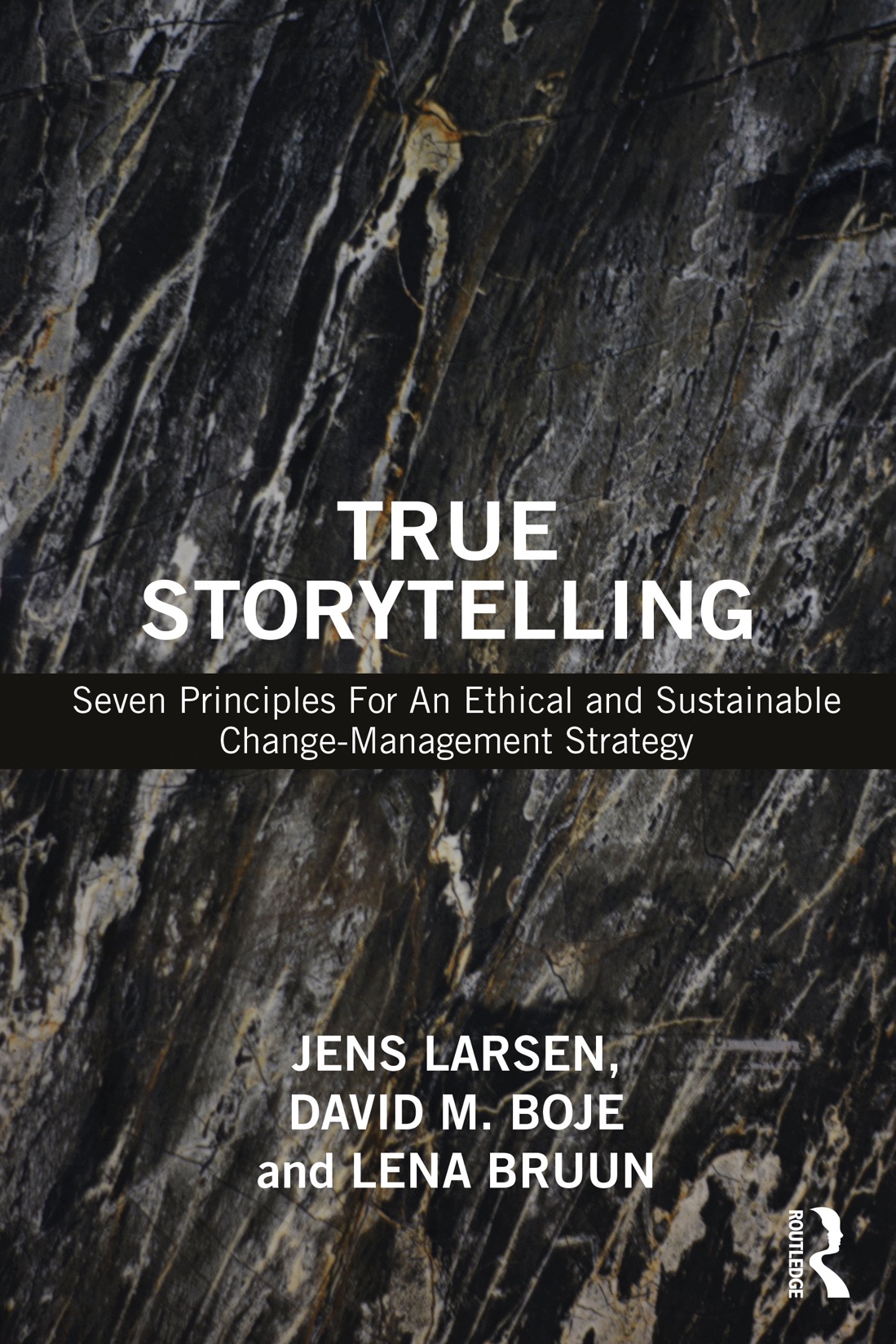 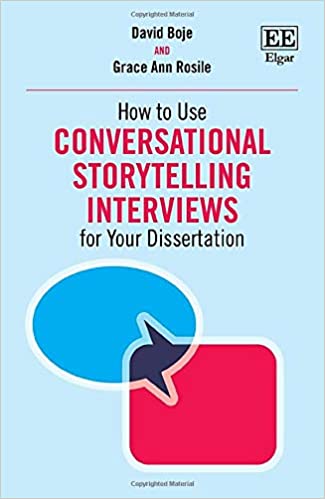 STRUCTURE FOR TODAY
PART I INTRO of Group; ROADMAP:  Lena  
What are our Goals and What is New You Will Learn 
PART II NUTS & BOLTS of aTRAINING MODULE Grace Ann
PART III SEVENS:  David
How  do the TSI 7 Principles relate to the 7 Antenarrative Processes? What is the Beneath-process of the fore-concepts?
PART IV GUIDING: Jens -  Learning to be a TSI Guide 
PART V WRAP-UP: Jim -  Homework and Check Out
Grace Ann
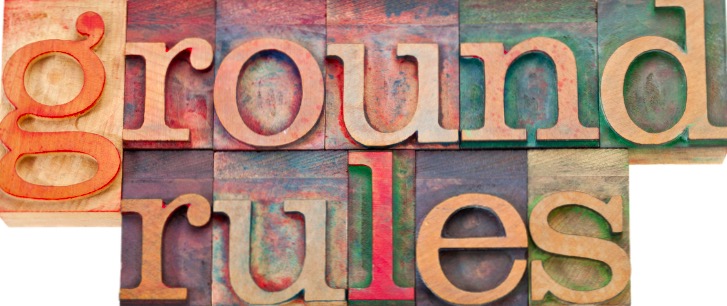 Please bring a notebook and pen/pencil to each session.
Use the “Gallery View” so you can see each other while viewing Powerpoint.
Please do not give advice to others or use ‘should’ statements for self or others.
Speak more from the heart than from the head 
Laser in, be concise, and share only one story instead of several.
CONFIDENTIALITY: Do not tell someone else’s story. Please DO NOT record any session of the presenters or the participants.
Please use Chat ONLY when asked to do so. Avoid “side talk.”
Please attend all sessions. If you must miss one, contact us so we can help you to catch up before you return.
PART I Goals (Lena):
What is the connection between Level 1 and 
the Level 2, Train the Trainer module?
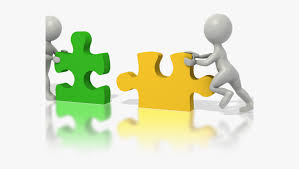 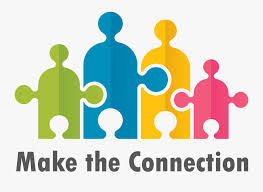 Train the Trainer program shows Guides how to facilitate  modules in level 1.

Guides -should know the 7 principles in depth  and already have the Level 1 certificate 
Train the Trainer course is 7 sessions, a personal project to be presented at a conference, and leading one or more alumni sessions (‘Heaven On Earth’).
4
[Speaker Notes: Story inspired from interview with Maiken Bork Clausen who buy educations for
the staff in the Danish Parlament.]
PART I (Lena)
Train the Trainer Program Goals
Participants will be able to:

Define and give a written short personal story demonstrating each of the 7 True Storytelling principles, as judged by the TSI founding team.

Conduct exercises and True-Storytelling-style break-out rooms for all Level 1 modules.

Facilitate de-briefing of break-out rooms.

Guide TS change projects.

Demonstrate their ability to apply their co-facilitating experience independently.
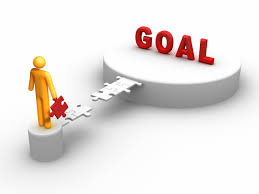 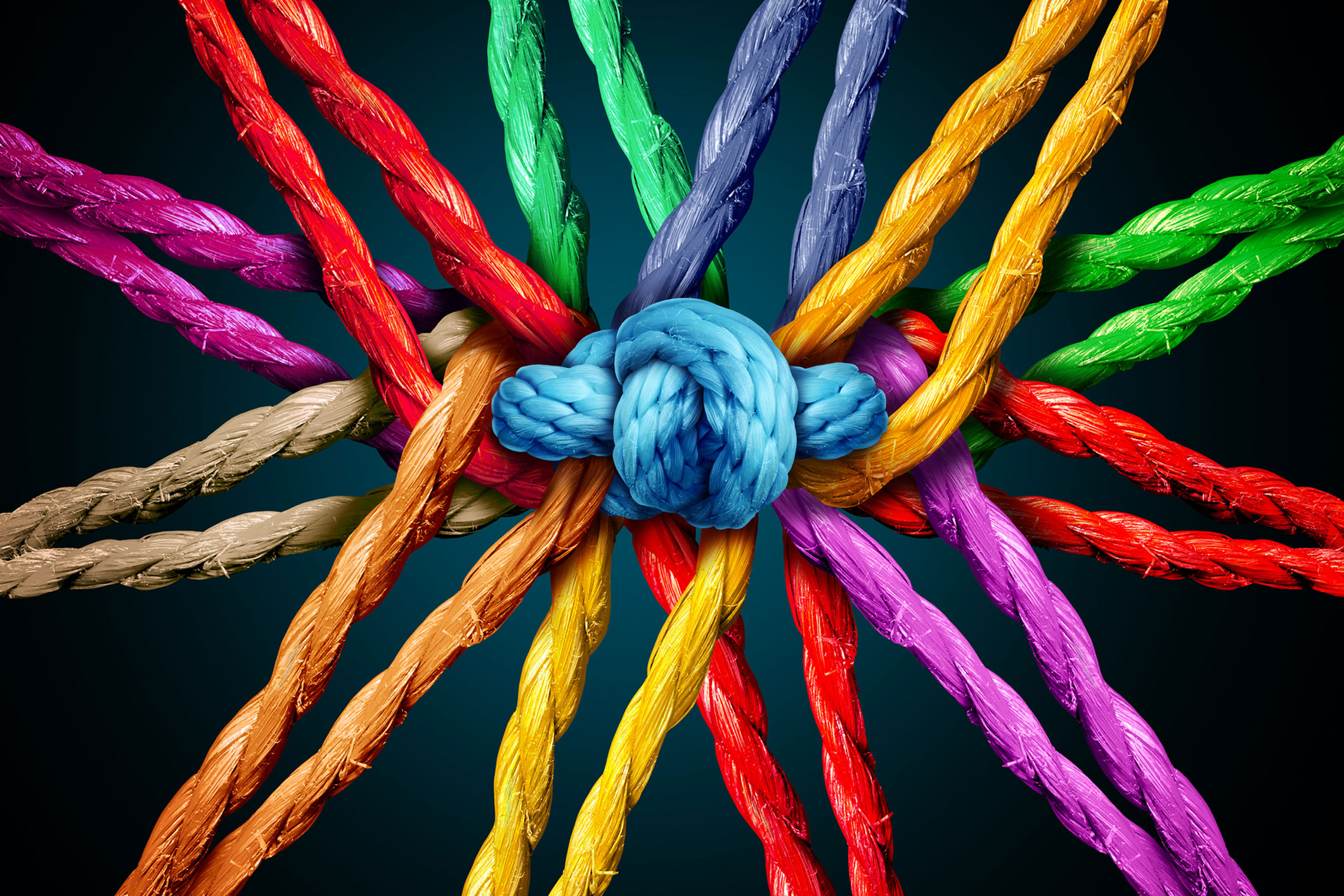 [Speaker Notes: See Ch. 1, especially p. 16-18 in True Storytelling book for more details.]
PART I: ROADMAP FOR New Skills & Tools (Lena)
Where we are coming from
Past sessions we have experienced
Work experiences
Where we are headed

BENEFITS
Level II TSI Guides learn
7 Principles of Personal & Organizational Development
 7 Restorying Steps for People & Organizations to Get Unstuck from Past
7 Secret Antenarrative Processes Pre-constitutive of all Stories & Narratives
Successful Completion Entitles You to Conduct Level I Modules
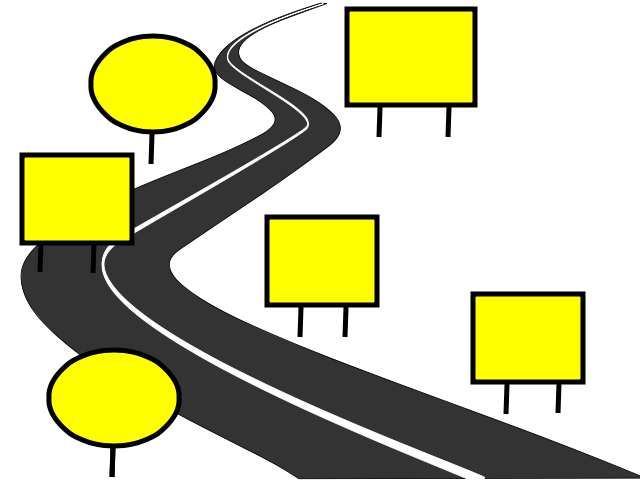 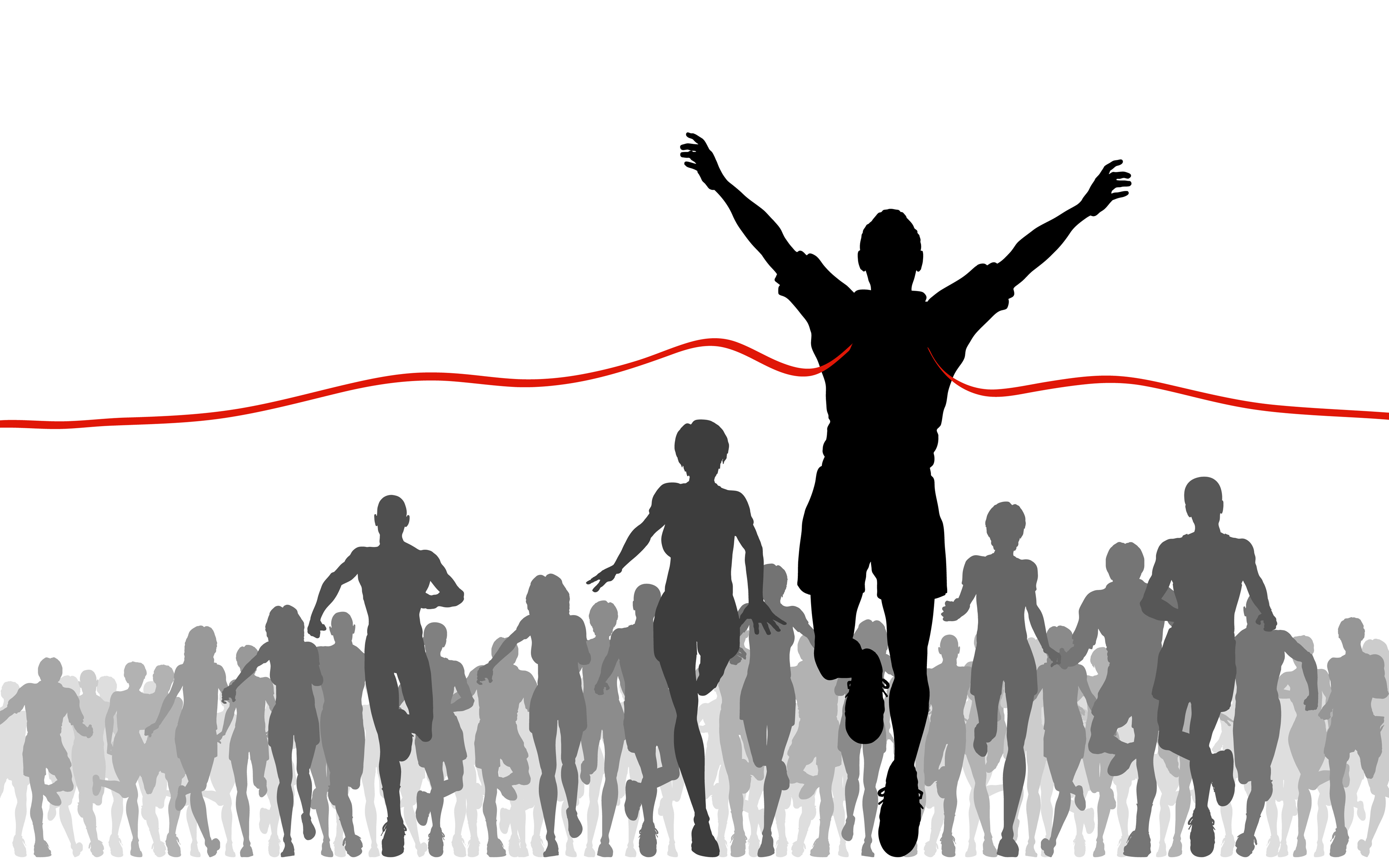 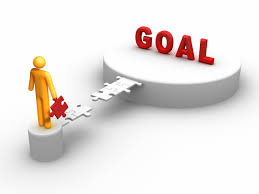 PART II: TRAINING PROCESS-structure of sessions (Grace Ann)
SAMPLE

8:45-9:00 Pre-session ”coffee”

9-9:05 Welcome and Agenda for the session
9:05-9:10 Review Groundrules; review homework
9:10-9:20 Intro TS Principle & Tool for the session; chat for feedback
9:20-9:25 Intro Breakout and model the process with own stories
9:25-9:30 Review time limits & process; 2 min silent/written prep 
	2-3 per group, 1-3 min per person, 1 or 2 rounds
9:30-9:40 BREAKOUT
9:40-9:45 DEBRIEF,  chat feedback, transition to next concept

9:45-9:55 Intro Concept/Tool; chat for feedback
9:55-10:00  Intro Breakout and model the process with own stories
10:00-10:05 Review time limits & process, 2 min silent/written prep
10:05-10:15 BREAKOUT
10:15-10:20 DEBRIEF, chat feedback, wrap up 
10:20-10:25 HOMEWORK assignment 
10:25-10:30 Final Q&A

10:30-10:45 POST-session informal discussion
10:45-?  Team de-brief
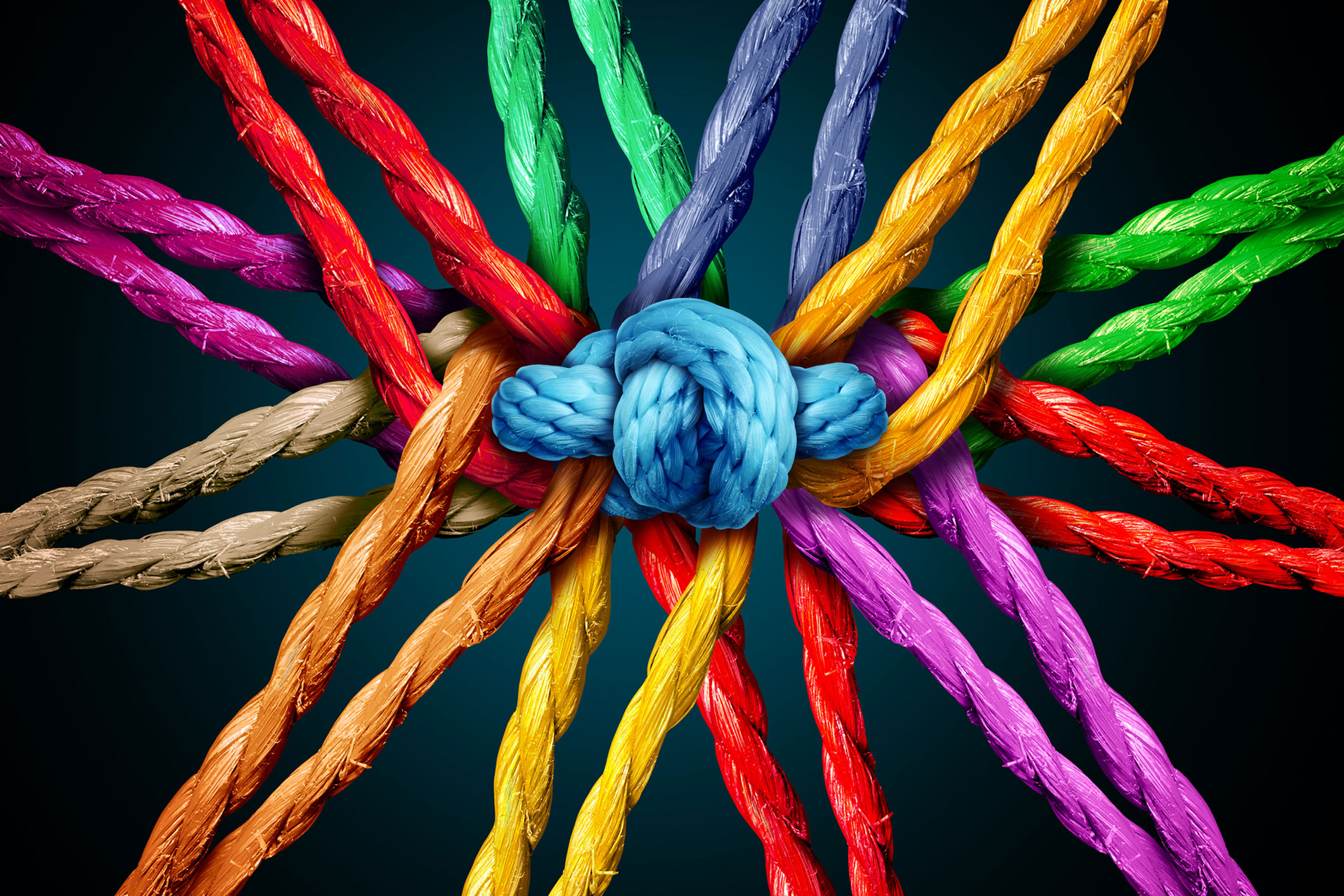 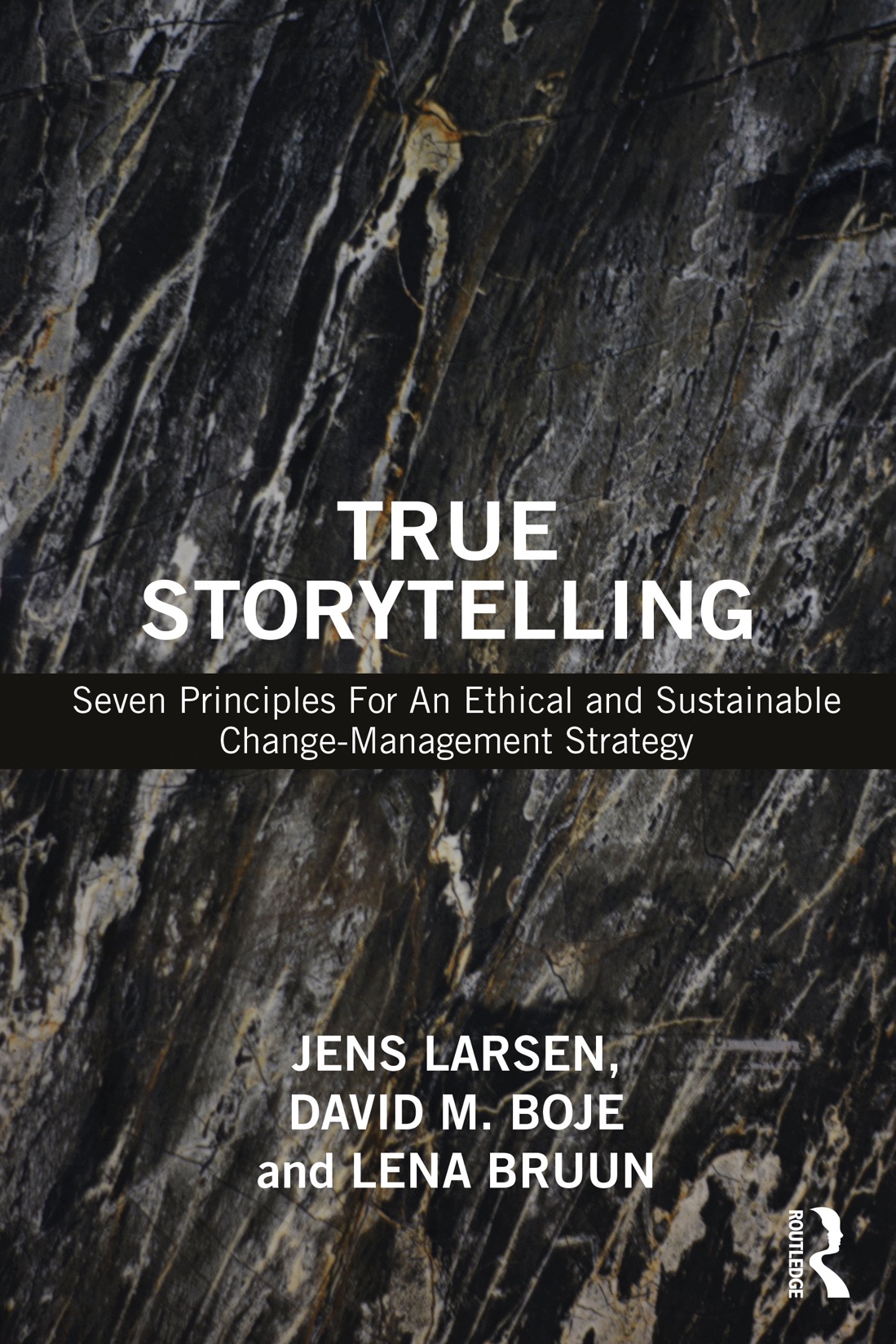 4
TRAINING SKILLS
Nuts-and-Bolts CHECKLIST

Part 1 / Session #1:
What to do in the Pre-meeting and Post-meeting 15 minutes 

2. Introductions of self and of participants:  timing, what to include, how to move from person to person on zoom or in person. 

3. How to present groundrules/guidelines

4. Reviewing previous sessions and reviewing any homework/ongoing projects
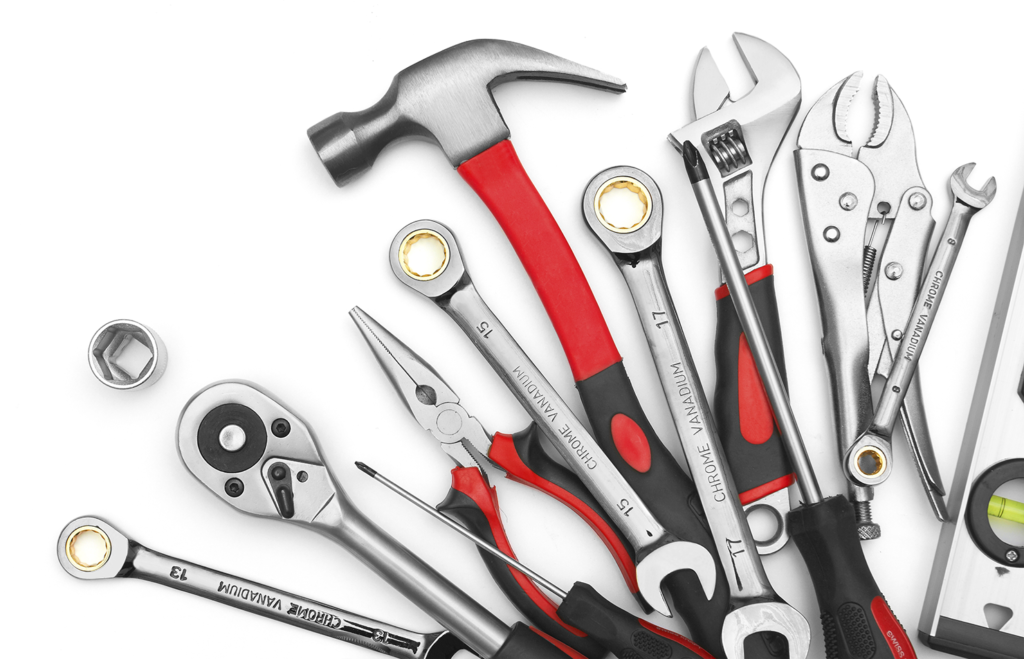 TRAINING SKILLS
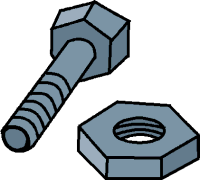 Nuts-and-Bolts CHECKLIST
Part 2 / Session #2:

5. Using “active” methods for conveying theory/lecture 

6. Giving instructions for break-out groups 

7. Modeling a break-out group process 

8. Sitting in on break-out groups 

9. Debriefing a break-out group and moderating discussions

10. Asking for and Responding to questions/comments
TRAINING SKILLS
Nuts-and-Bolts Checklist
Part 3 / Session #3:

11. Using training assistants 

12. Using “chat” 

13. Using video clips 

14. Assigning homework 

15. Evaluating the session
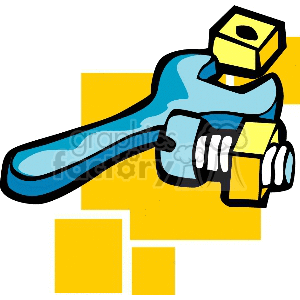 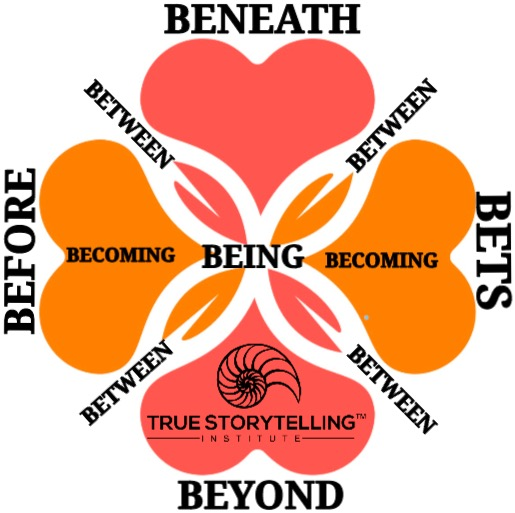 TOOL 1: True Storytelling has INTEGRATION and WHOLENESS  with head and heart and speech ALIGNED
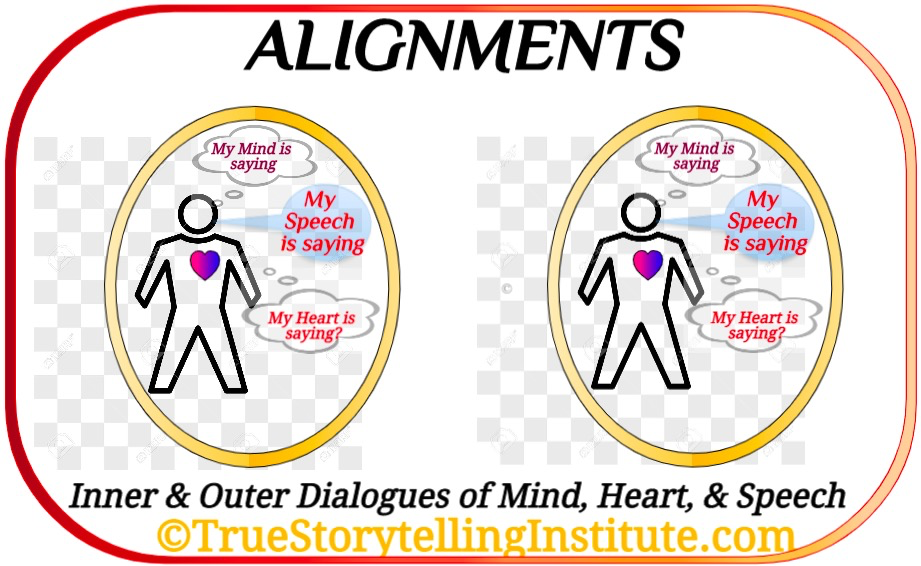 [Speaker Notes: To travel back from space and integrate it into our own life. TS is when the are connection between head and heart. SAY MORE ABOUT THAT…..]
TOOL 2:REFLECTING-NATURE
Indigenous Ways of Knowing IWOK
Western Ways of Knowing 
WWOK
Human & Nature Inseparable 
Holistic
Embodied Consciousness
Emplaced
Nature  Aliveness
Stewardship
Spiritual
Humans Separated from Nature
Compartmentalized
Disembodied Consciousness
Placeless
Nature  Resources
Exploitation
De-spirited
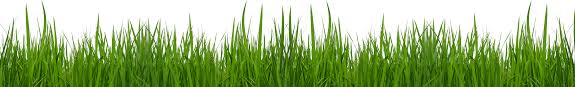 TOOL 3 True Storytelling 
CORE VALUES
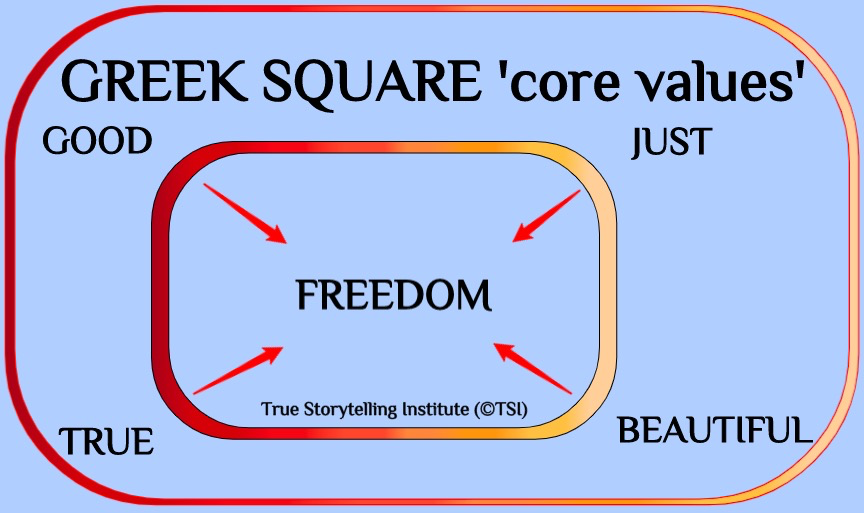 PART III: What is the BENEATH? (David)
Stories & Narratives are composed of pre-conceived SURFACE values, concepts, & motives, so GUIDES go BENEATH to core values…
On the surface is the ‘Domination of the Obvious’
Going BENEATH the words, labels, judgements, and polarities, gets to CORE values & CORE concepts & CORE motives
BENEATH the surface is the changes, movements, the flow, and its what is changeless about the world and universe
Going BENEATH the Narrative-Counternarrative arguing, the polarities, we get to the changes and the changeless
There are 7 antenarrative processes that are the STUFF that all stories & narratives are made from:
Beneath words & thoughts are CORE BELEFS & CORE VALUES (P1)
Before is all the history (P2)
Bets refer to the future (plot, strategy...) (P3)
Being is in the NOW (P4)
Becoming is the emergent (P5)
Between is infrasructure  (P6)
Beyond is intuitive or a 6th sense (P7)
A Guide gives Short introduction, then has tools to go deeper by Guiding Dialogue. (DAVID)
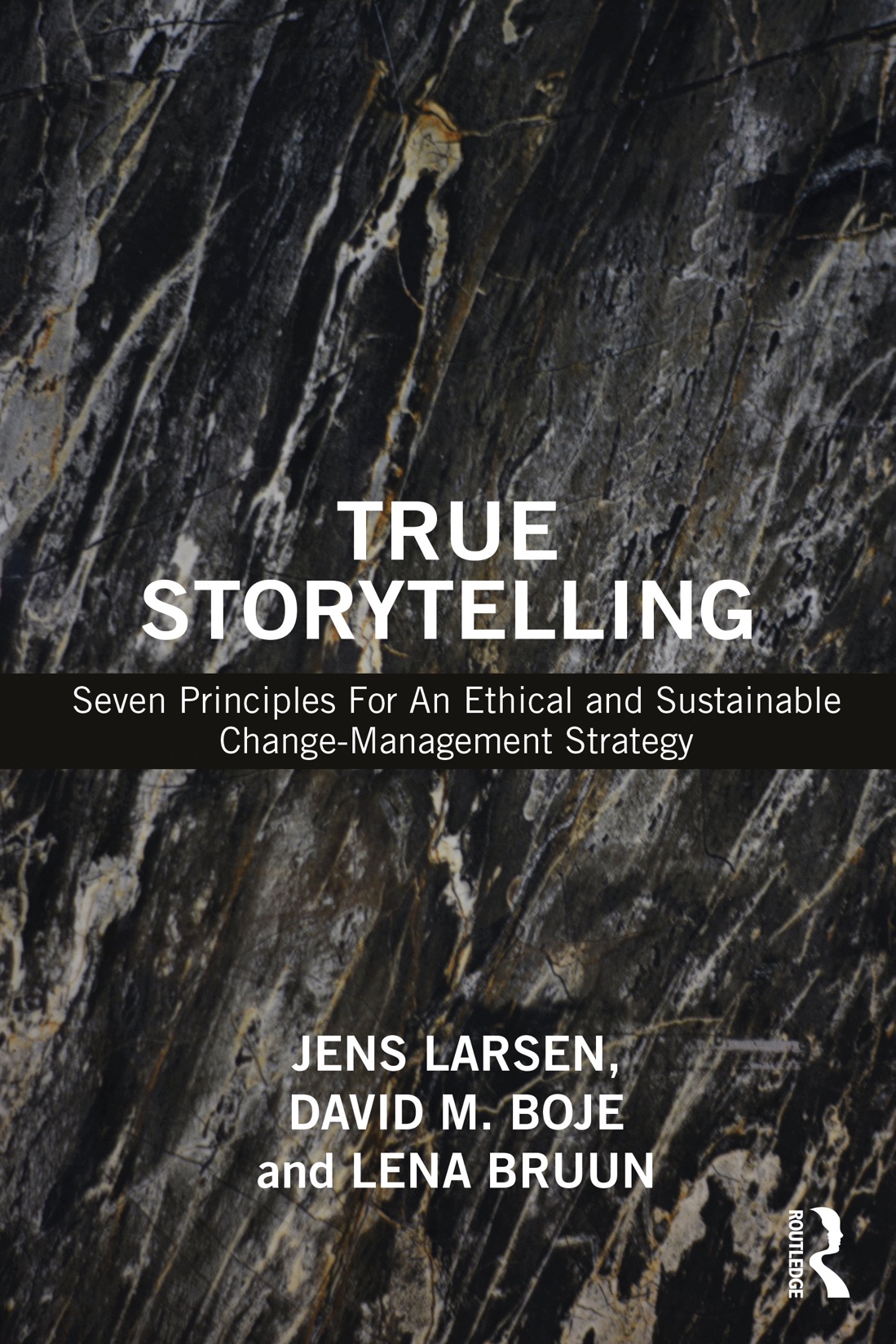 Principle 1
Truth  - You yourself must be true and prepare
the energy and effort for a sustainable future


Principle1 relates to GOING BENEATH SURFACE
to get to CORE values.
17
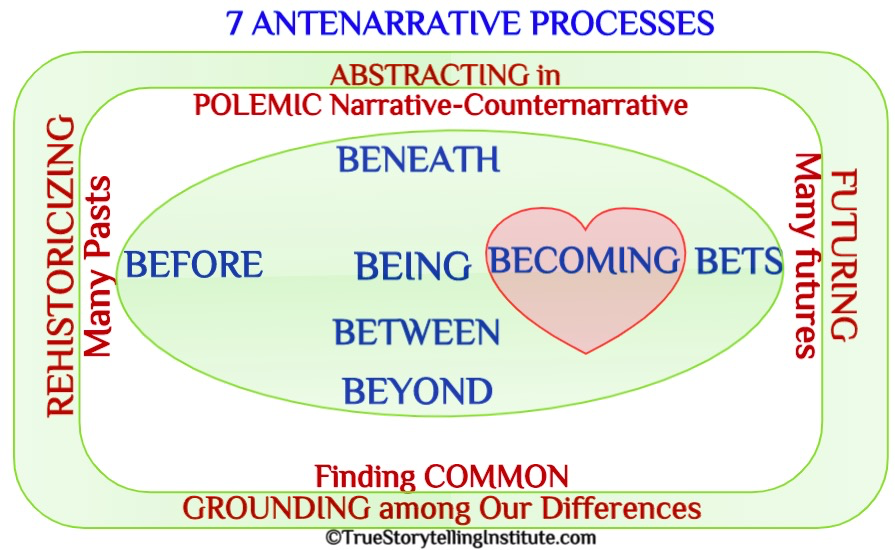 GOING BENEATH into the DEPTHS of STORYTELLING WE FIND COMMON GROUNDGOING into TIME we find many BEFORES and MANY BETS ON THE FUTURETHIS IS A MAP OF HOW principles and antenarrative processes intersect in most every organization. It is also a Diagnostic Tool to discern where processes are likely to dwell
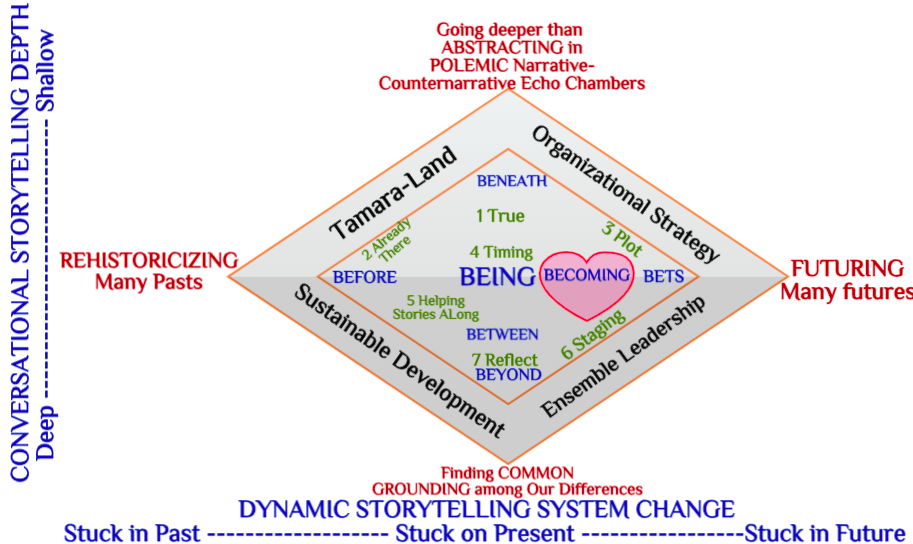 TSI GUIDE can use this tool for each of 7 True Storytelling Principles
Here is how to use it for Principle 1
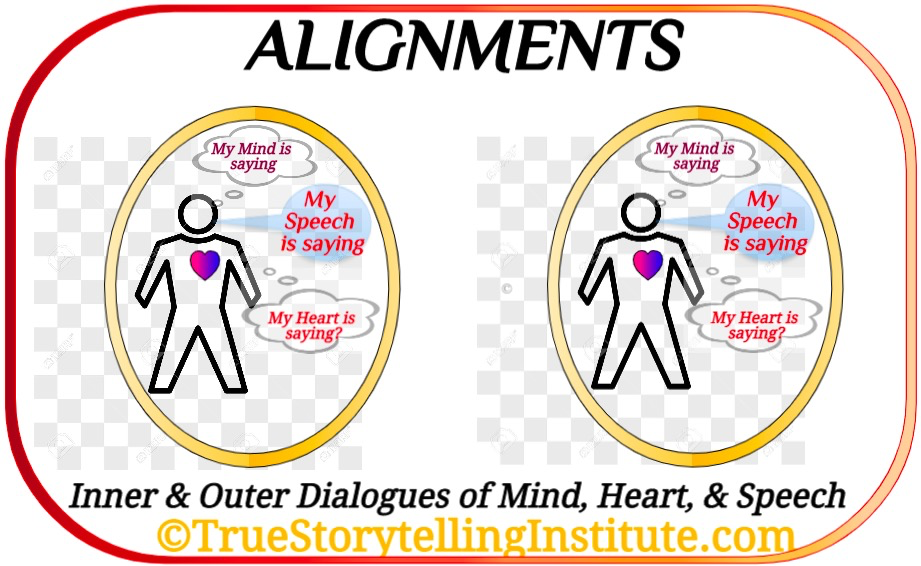 Guiding Dialogue is about 3 I’sThis tool goes deeper into ALIGNMENTS
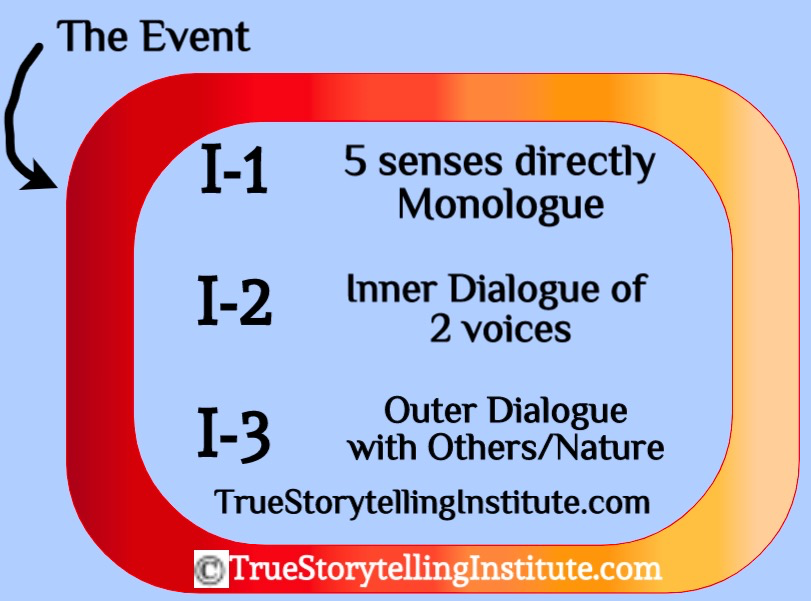 A Guide helps participants travel from surface values to core values
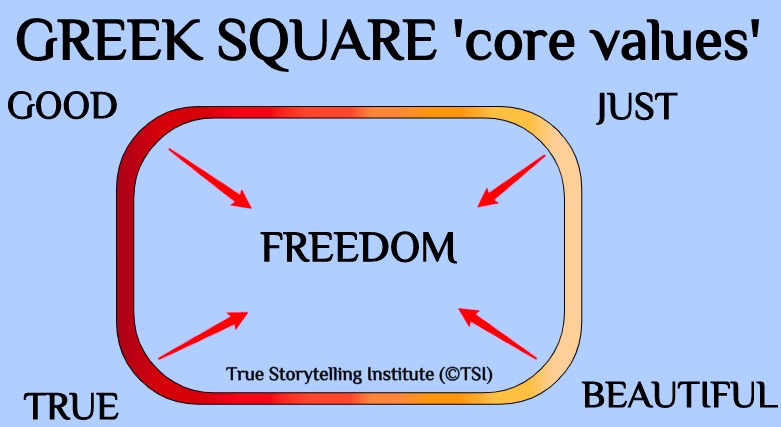 Part III: Tool: Principle 1
Protreptic Dialogue
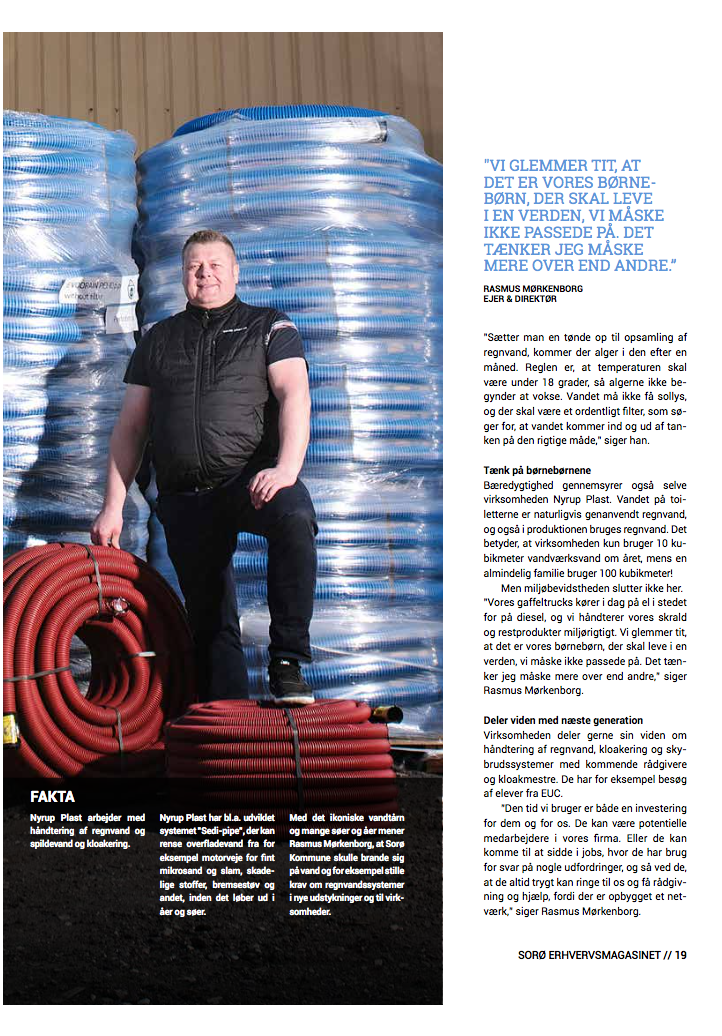 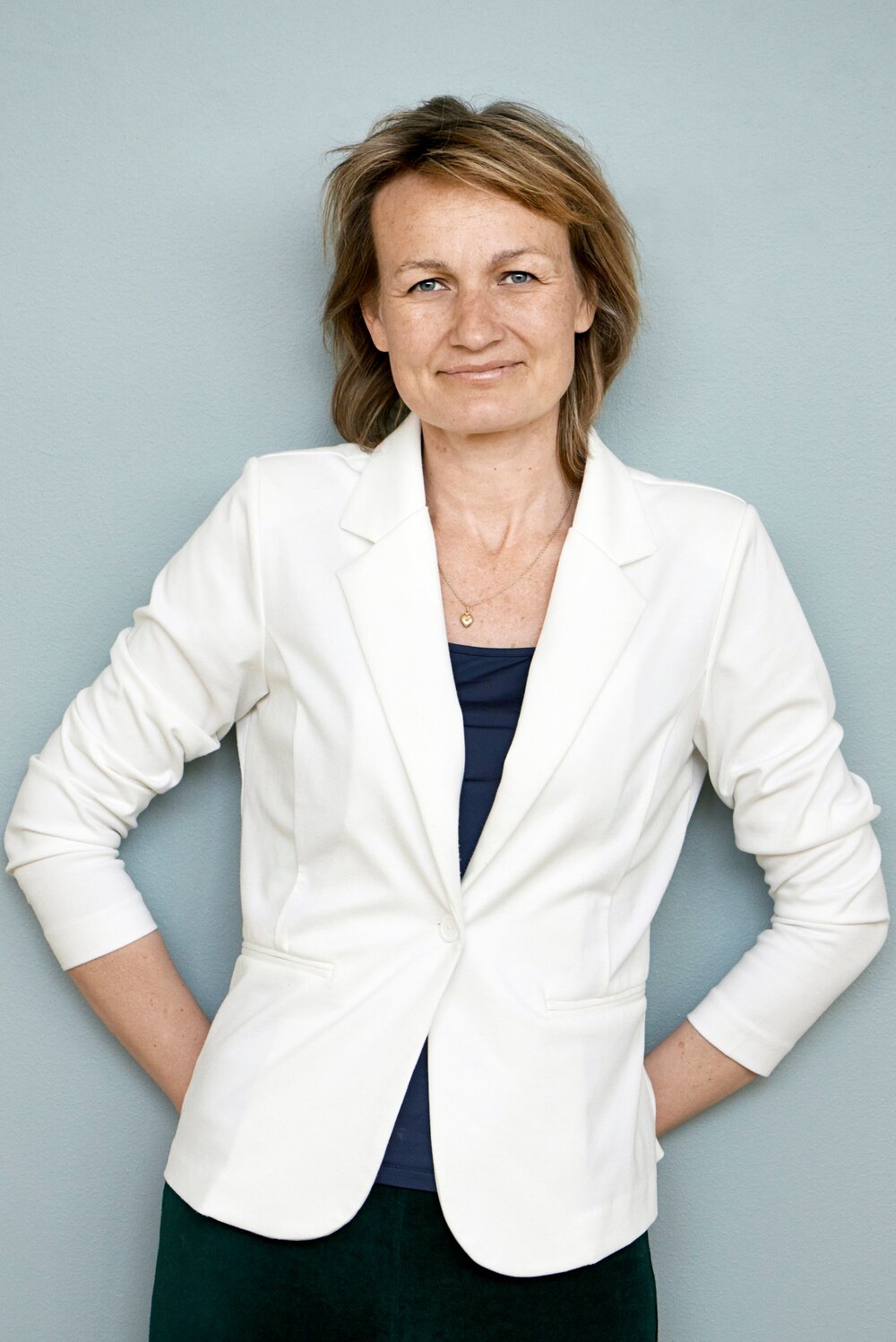 Attune yourself and others towhat is most important in life 
2. Help people to act from Core Values     instead of momentary emotions
3. Commitment increases when actions    are linked to important Core Concepts
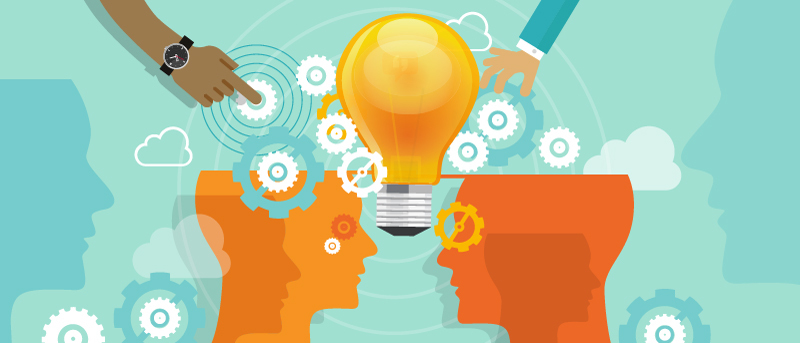 TRUE
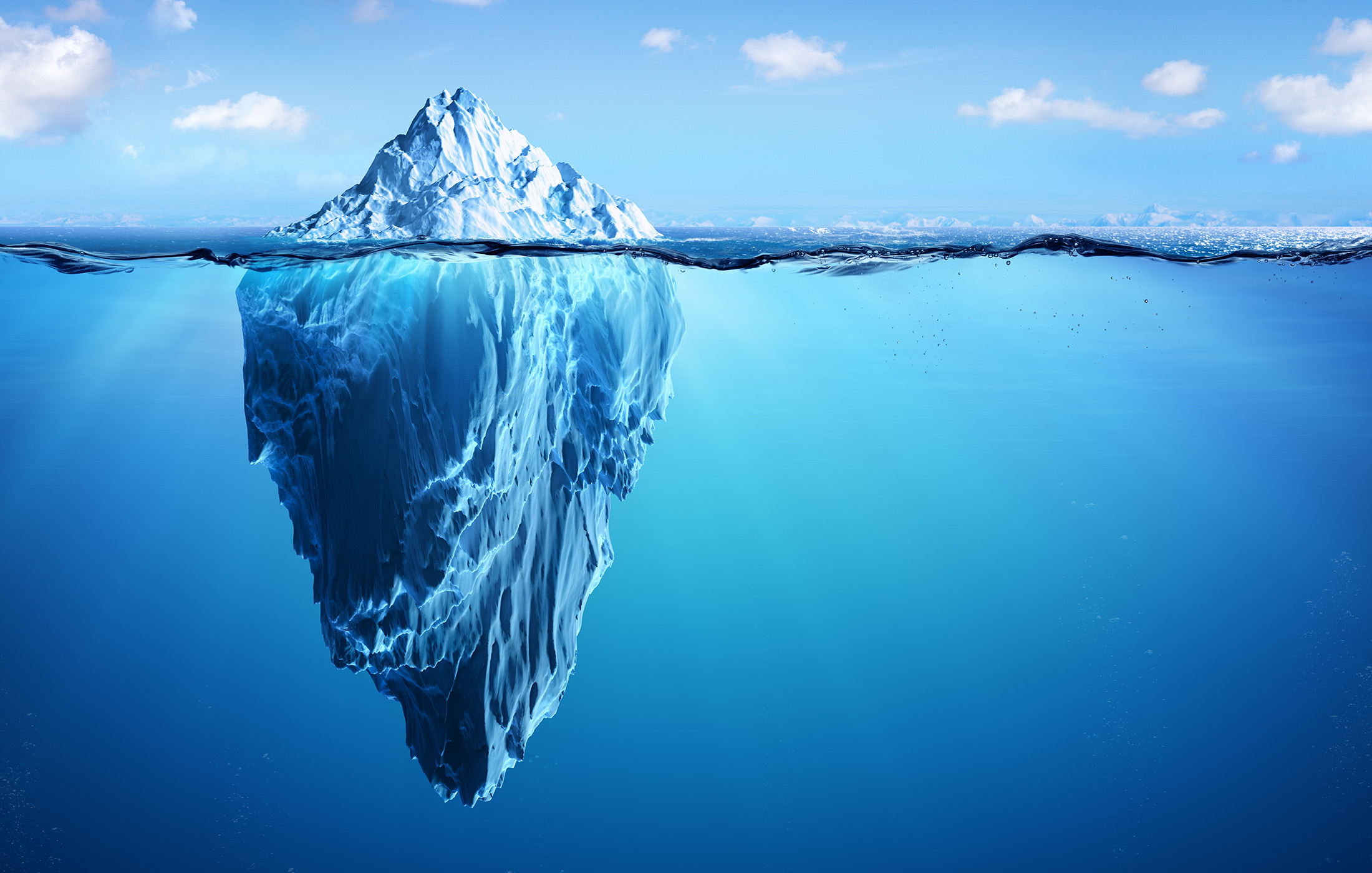 Part III: Tool: Principle 1
Protreptic Dialogue
If we get to a deeper understanding of  the CORE-concepts/values which are important for us.
It will change the way we live and work.
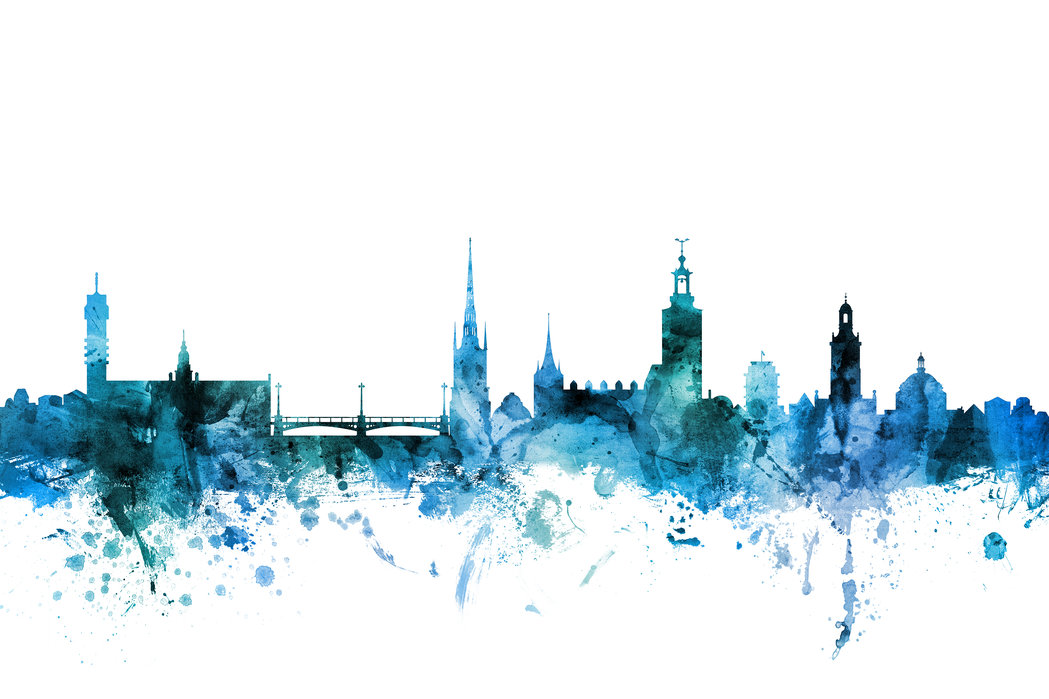 Protreptic Dialogue
ABSTRACT/GENERAL
Concepts
CONCRETE
Personal stories
Part IV: Example of protreptic questions
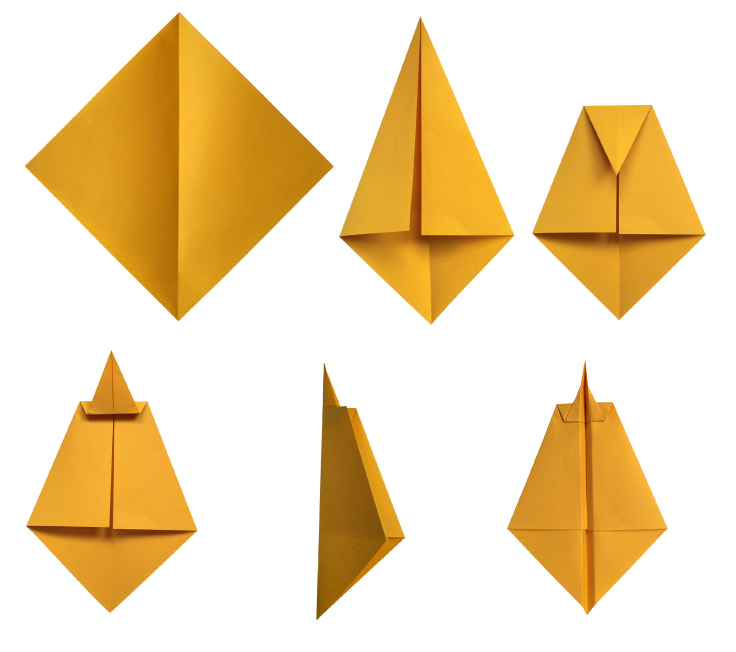 ”Why is true important for your life?”
”What do you mean with the word true?”
”What is the opposite of true?”
”Which values does it take to be true?”
”Which attunements connect to true?”
”What is a metaphor for true?”
”What is the original meaning of true?”
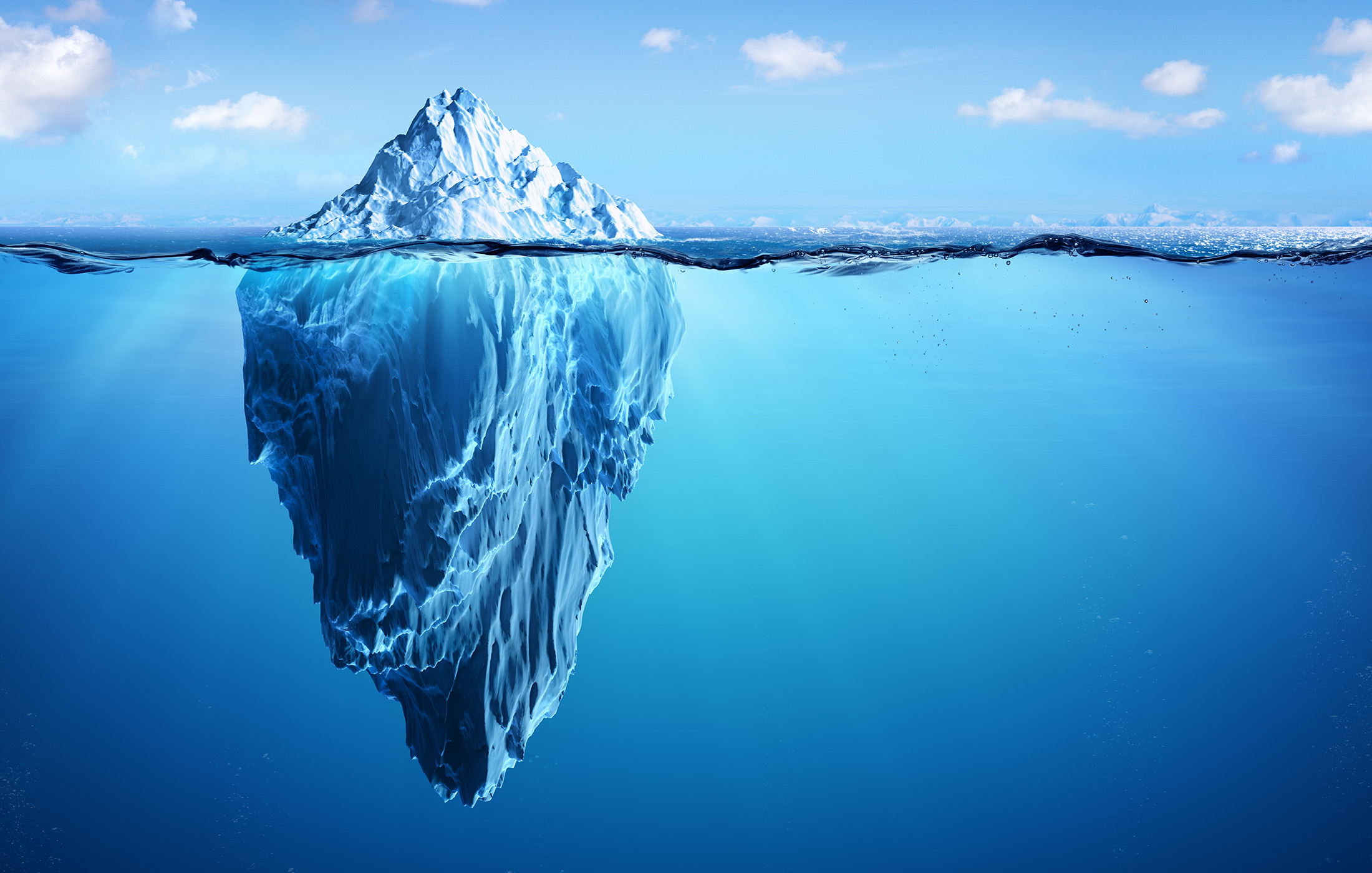 BREAK OUT #1  
Principle 1



Why is it important to live a true life?

What is the meaning of ”True” for you?


BREAKOUT ROOM DISCUSSION
[Speaker Notes: Now we want you to start your journey we us. The first exercise is about principle one and we want you to reflect on your situation in the begining of your journey and what can support you ahead]
INTRO TO BREAKOUT ROOM
10 minutes total, in pairs of A & B 

2 min JENS explains/demonstrates questions
 
2 min silent written prep 

WRITE 3 words about each question 
1. Why is it important to live a true life?
2. What is the meaning of ”True”  for you?

BREAKOUT
5 min
Person A explains their 3 words for Question 1, then Question 2 
5 min
Person B explains their 3 written words for Question 1, then Q 2
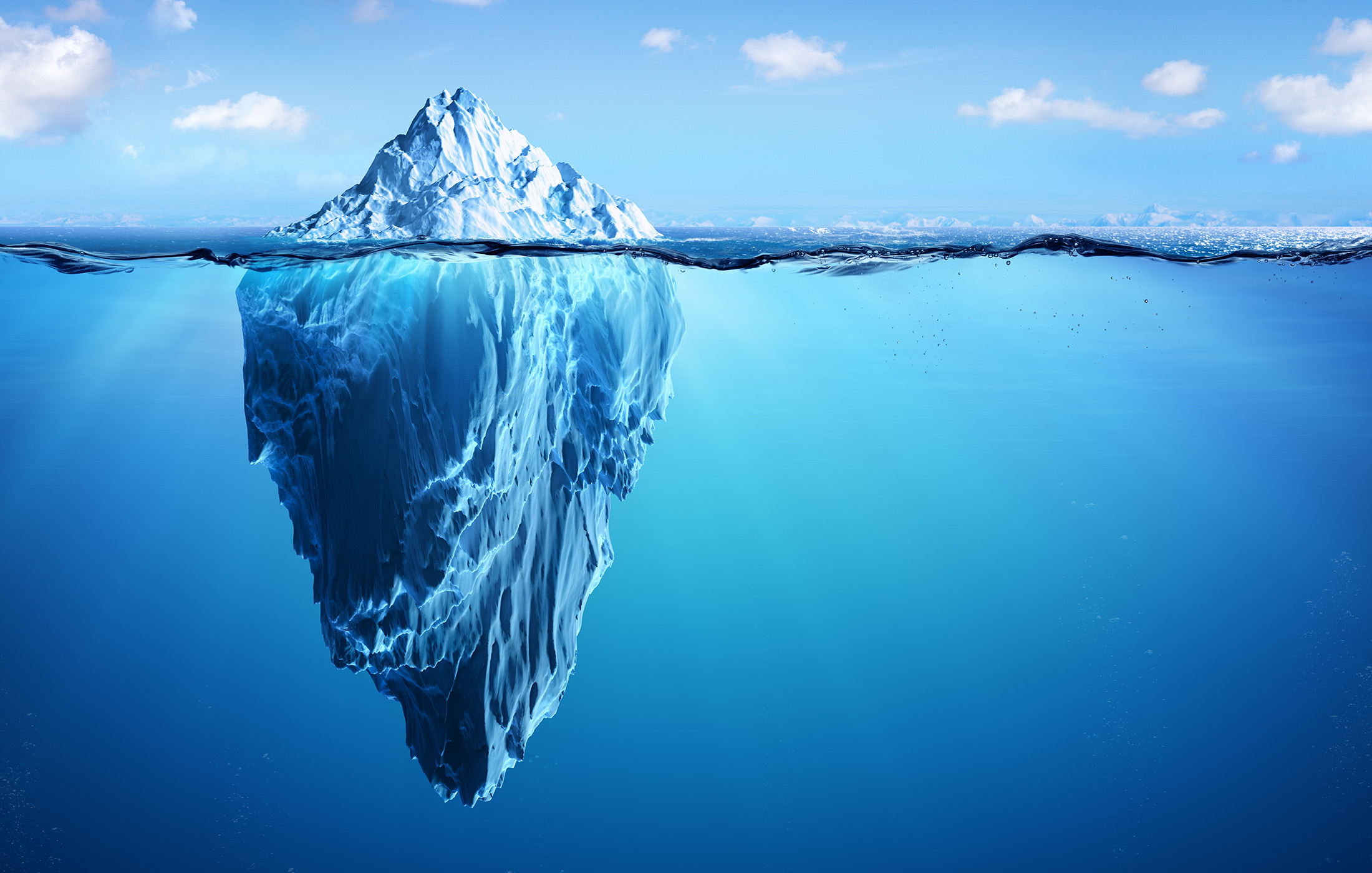 DE-BRIEF: in CHAT, 
write 3 words  that mean “true” for you.

SUMMARY:
1. Lena – the Goals We Accomplished Today 
2 Grace Ann – the Training Process
3. David – the Antenarrative Process of the BENEATH 
4. Jens – being a TSI Guide in each session
5. Jim – Keeping it Practical and Real
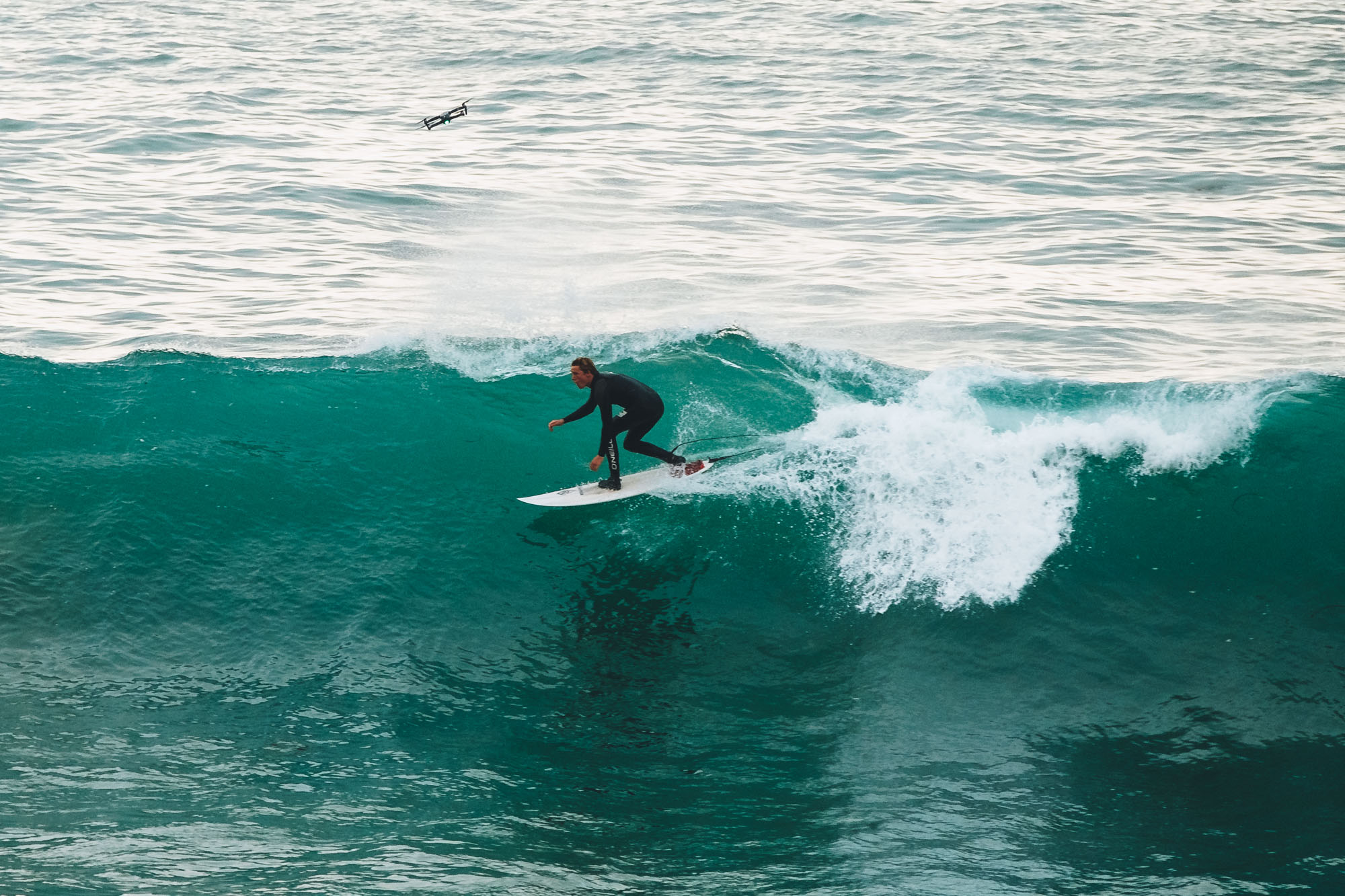 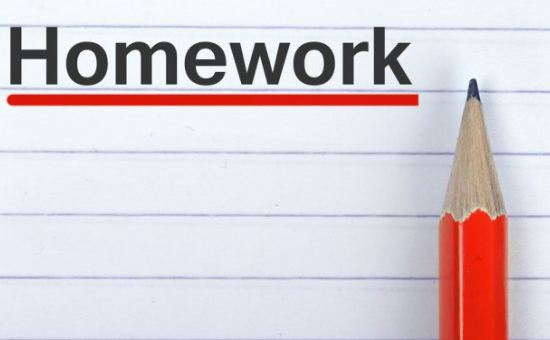 Principle 2: Make Room
“True storytelling makes spaces that respect the stories already there”

Personal sustainability
What could support you as a TSI Trainer?
Read Chapter Two – True Storytelling Book
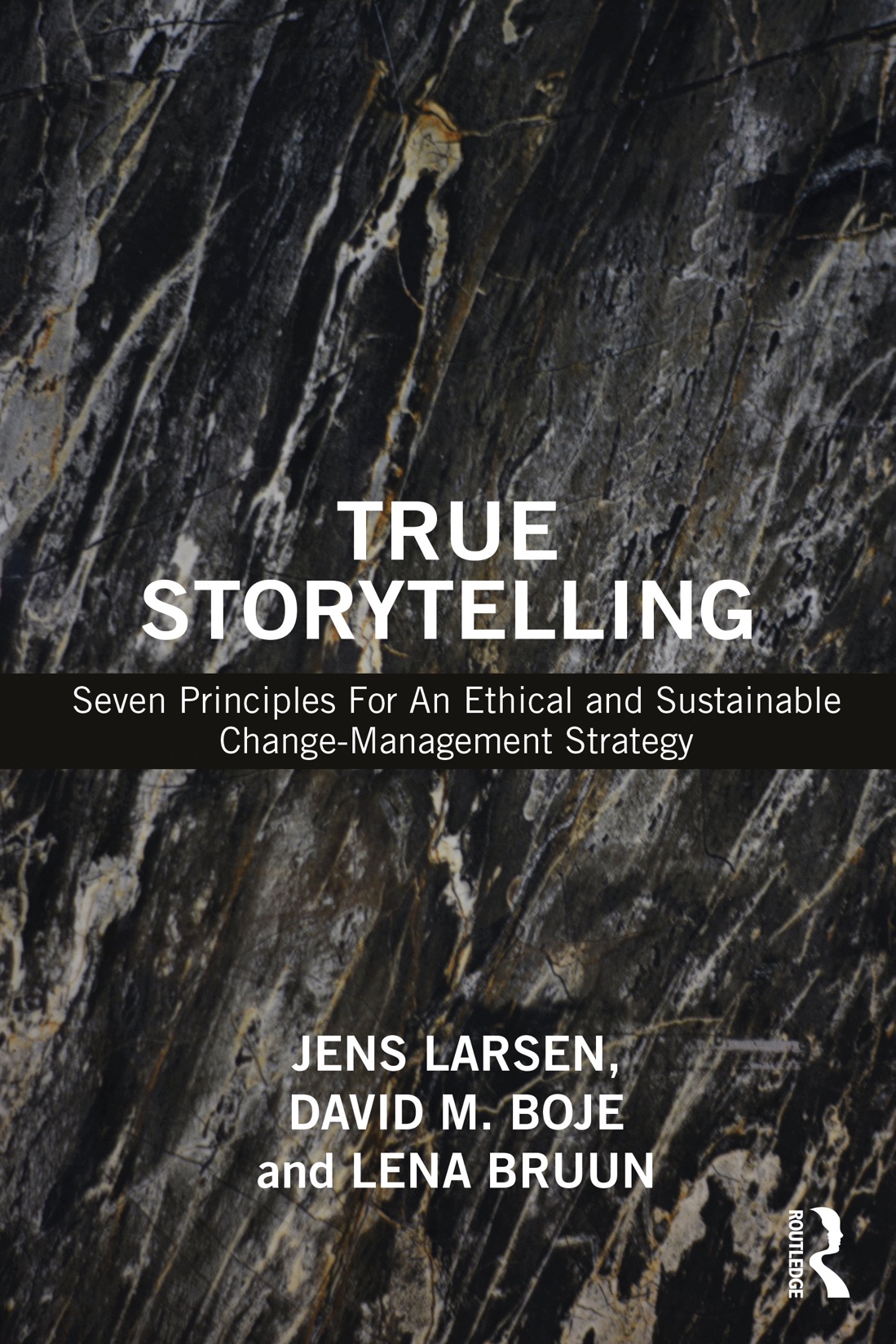 PART III: How True Storytelling Principles & 7 Antennarrative Processes are Related (David)
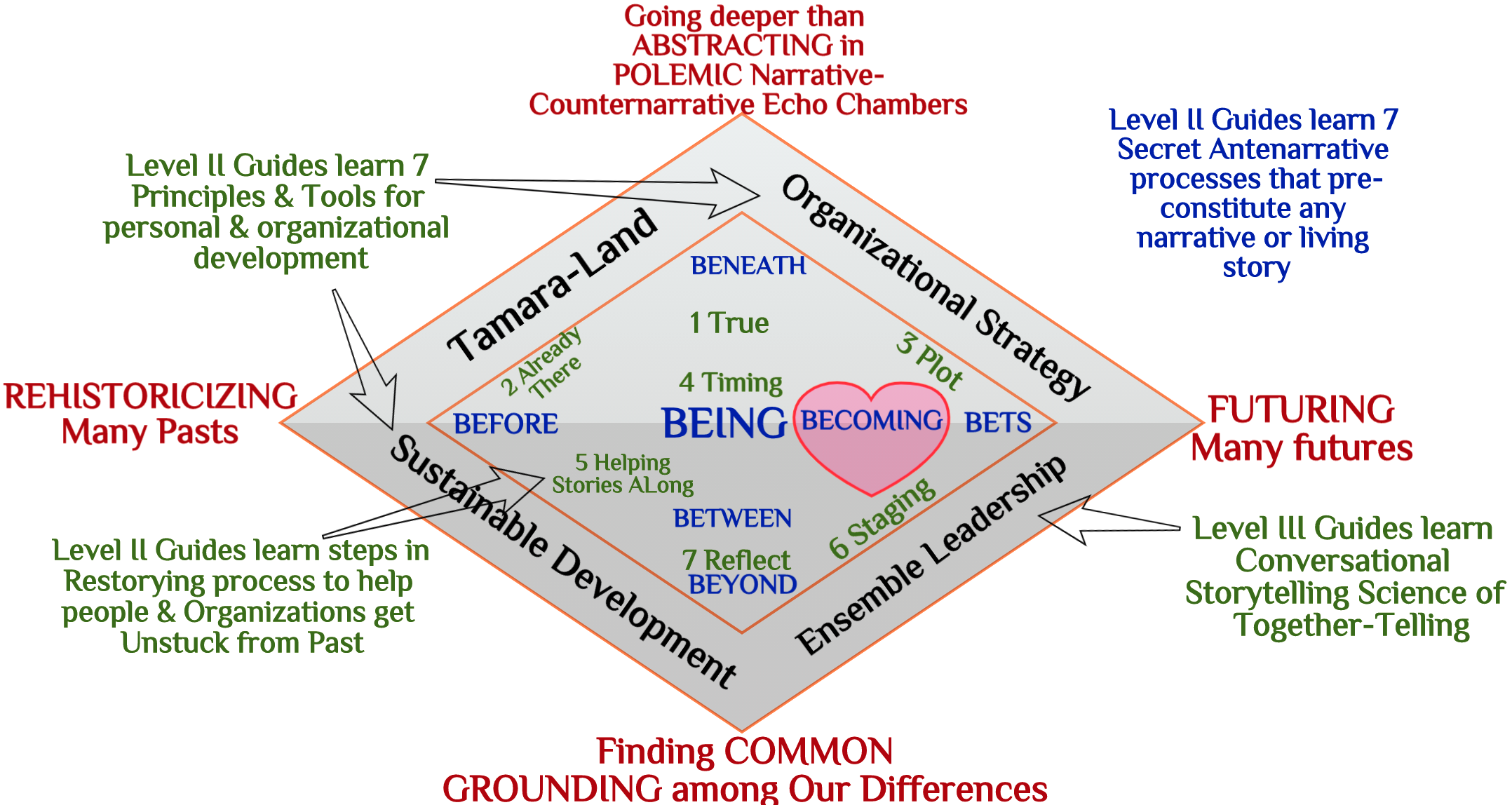 The LOBBY This room will be open for another 15 minutes toask questions, discuss, or just visit.
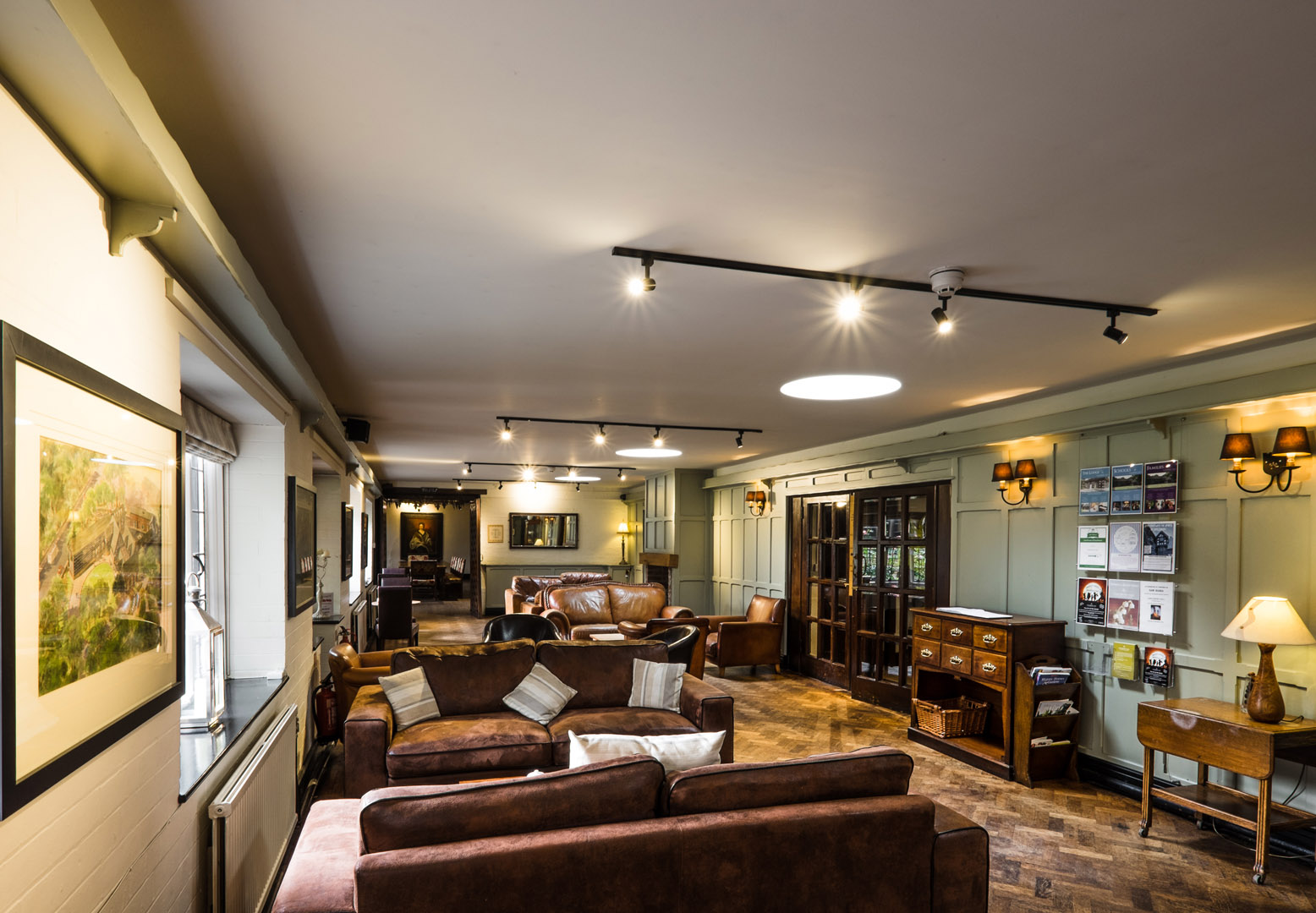